технологические средства управления
Сканеры
Выполнил:
Макаров Владимир
Группа: ИСТ-11
Ска́нер — устройство, которое создаёт цифровое изображение сканируемого объекта. Полученное изображение может быть сохранено как графический файл, или, если оригинал содержал текст, распознано посредством программы распознавания текста и сохранено как текстовый файл.
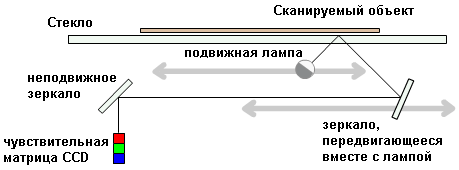 Устройство планшетного сканера.
Типы сканеров
В зависимости от способа сканирования объекта и самих объектов сканирования существуют следующие типы сканеров:
Планшетные
Ручные
Листопротяжные
Планетарные
Барабанные
Слайд-сканеры
Сканеры штрих-кода
Планшетные сканеры
Наиболее распространённые, поскольку обеспечивают максимальное удобство для пользователя — высокое качество и приемлемую скорость сканирования. Представляет собой планшет, внутри которого под прозрачным стеклом расположен механизм сканирования.
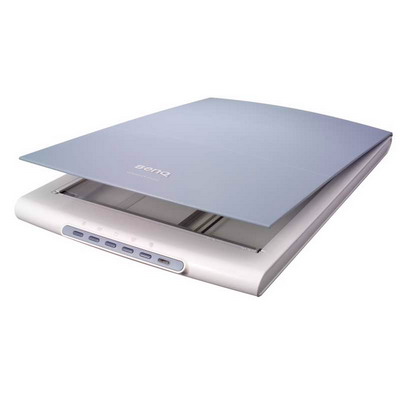 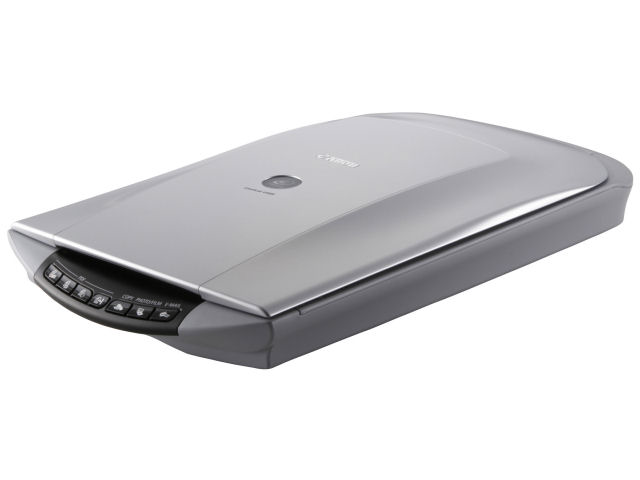 Ручной сканер
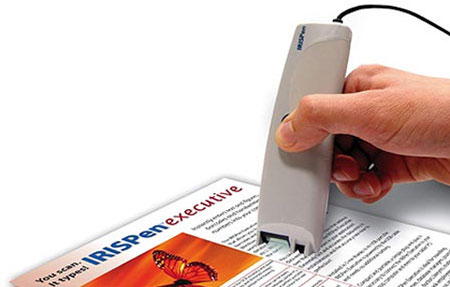 В этих сканерах отсутствует двигатель, следовательно, объект приходится сканировать вручную, единственным его плюсом является дешевизна и мобильность, при этом он имеет массу недостатков — низкое разрешение, малую скорость работы, узкая полоса сканирования, возможны перекосы изображения, поскольку пользователю будет трудно перемещать сканер с постоянной скоростью.
Удобный ручной сканер IRISPen 6
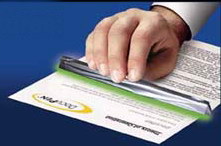 Ручной сканер DocuPen R700
Листопротяжные сканеры
Лист бумаги вставляется в щель и протягивается по направляющим роликам внутри сканера мимо ламы. Имеет меньшие размеры, по сравнению с планшетным, однако может сканировать только отдельные листы. Многие модели имеют устройство автоматической подачи, что позволяет быстро сканировать большое количество документов, причем в ряде моделей – с двух сторон за один прогон.
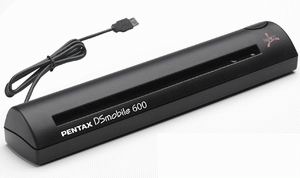 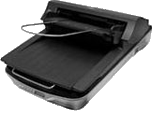 Планетарные сканеры
Применяются для сканирования книг или легко повреждающихся документов. При сканировании нет контакта со сканируемым объектом (как в планшетных сканерах).
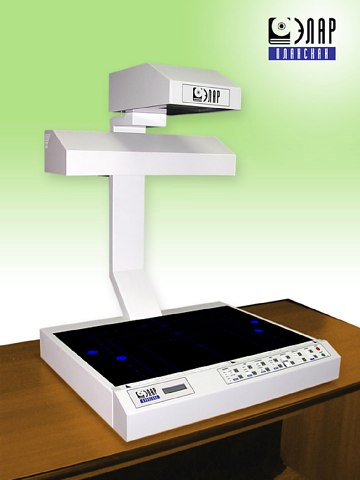 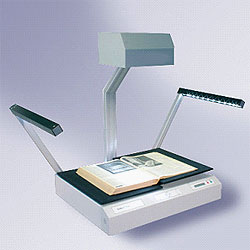 Книжный планетарный сканер Элар ПланСкан серии
Барабанный сканер
Применяется в полиграфии, имеет большое разрешение Оригинал располагается на внутренней или внешней стенке прозрачного цилиндра (барабана).
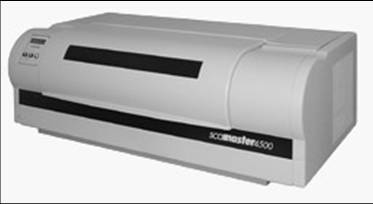 Барабанный сканер Howtek ScanMaster 4500
Барабанный сканер
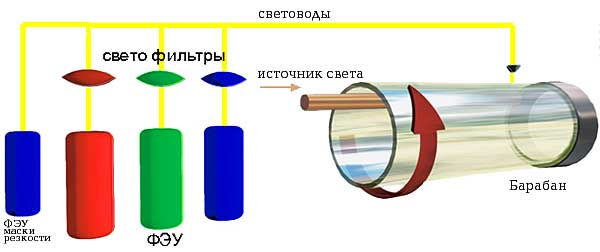 Практические преимущества и недостатки:
высокая чувствительность
разрешающая способность до 19,600 точек на дюйм,
высокая скорость сканирования, пакетная обработка.
минимальный шум.
аппаратные средства повышения резкости изображения.
Высокое качество изображений, как в светах, так и в тенях.
 Недостатки:
требует квалификации оператора
высокая стоимость
Барабанный сканер
Пример сканирования на планшетном и барабанном сканере:
Планшетный полупрофессиональный сканер
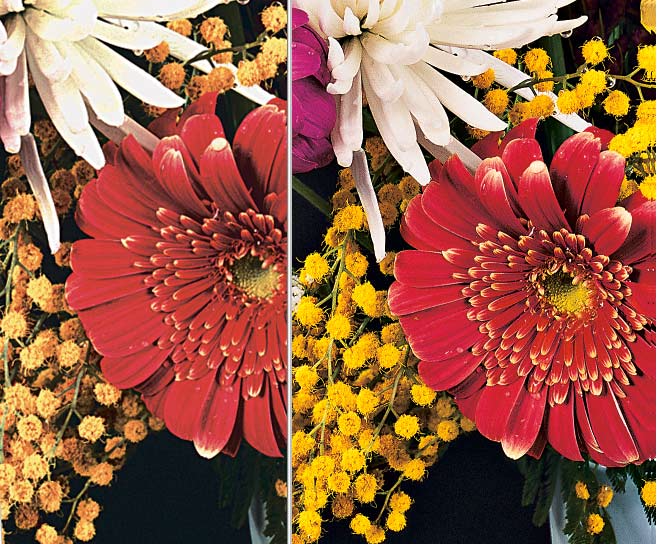 профессиональный барабанный сканер
Слайд-сканеры
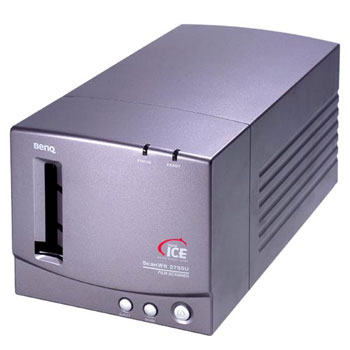 Как ясно из названия, служат для сканирования плёночных слайдов, выпускаются как самостоятельные устройства, так и в виде дополнительных модулей к обычным сканерам.
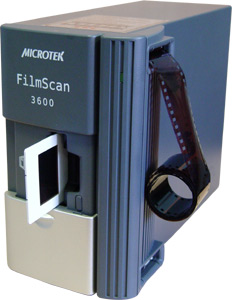 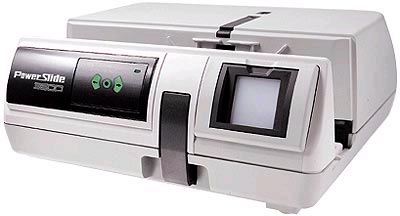 слайд сканер от PolaDigital
Автоматический слайд-сканер 35 мм на
Сканеры штрих-кода
Небольшие, компактные модели для сканирования штрих-кодов товара в магазинах.
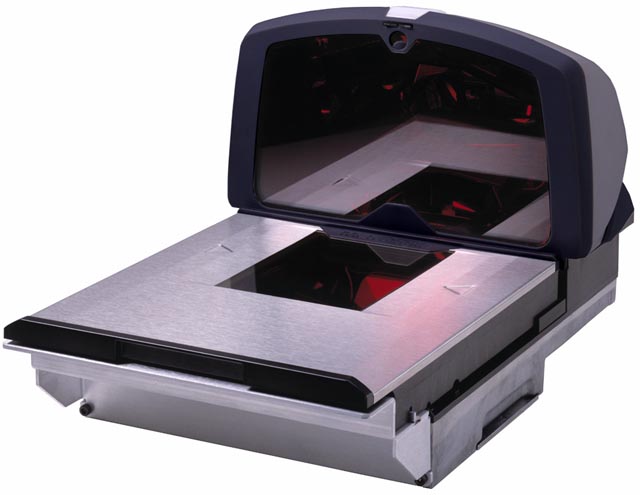 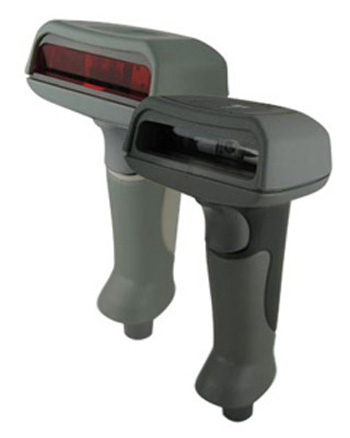 Сканеры штрих кода Metrologic MS 2020 STRATOS
Характеристики сканеров

 По формату сканируемой поверхности
 По оптическому разрешению 
 По интерполированному разрешению 
 По скорости работы 
 По глубине цвета
Основные производители: 
Fujitsu,  
Mustek, 
Hewlett-Packard (HP).
Canon
Epson
Список источников:
http://www.bankreferatov.ru
http://www.morepc.ru/scanner/anatomes.html
http://ru.wikipedia.org
Google поиск по картинкам
Яndex поиск по картинкам